學位分配模組 - 小一派位
教育局
系統及資訊管理組
小一派位附屬模組 - 概覽
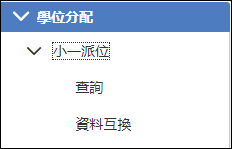 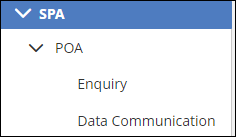 小一派位 > 資料互換 > 處理已接收資料
處理小一派位結果
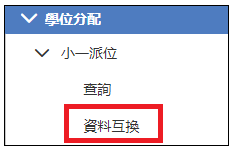 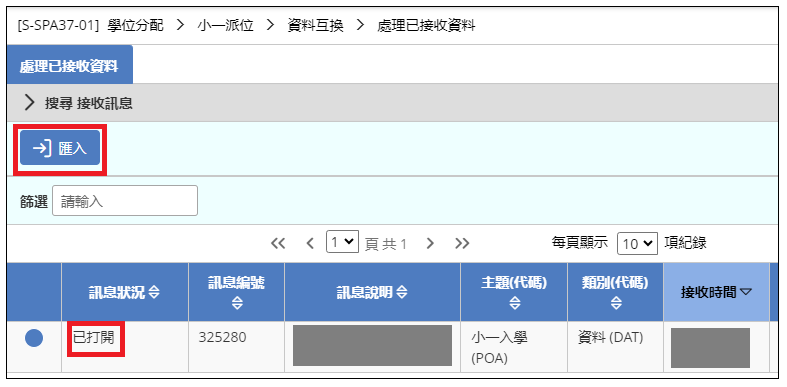 小一派位 > 資料互換 > 處理已接收資料
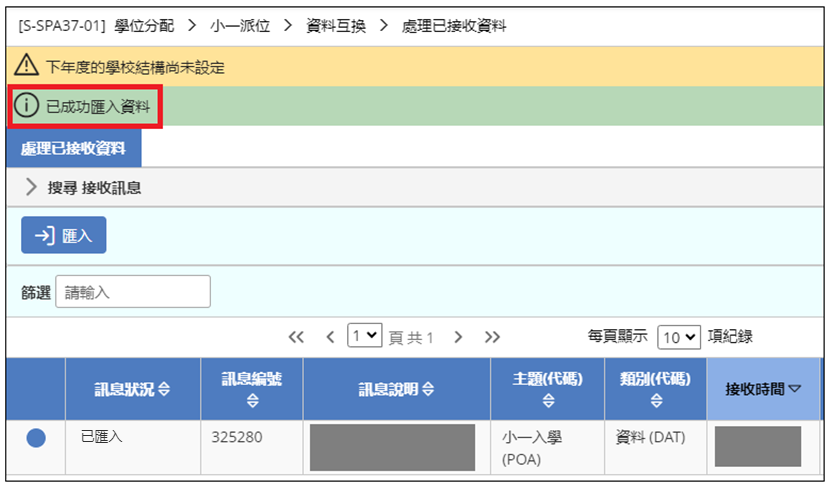 小一派位 > 查詢
按學生編號以檢視學生派位資料
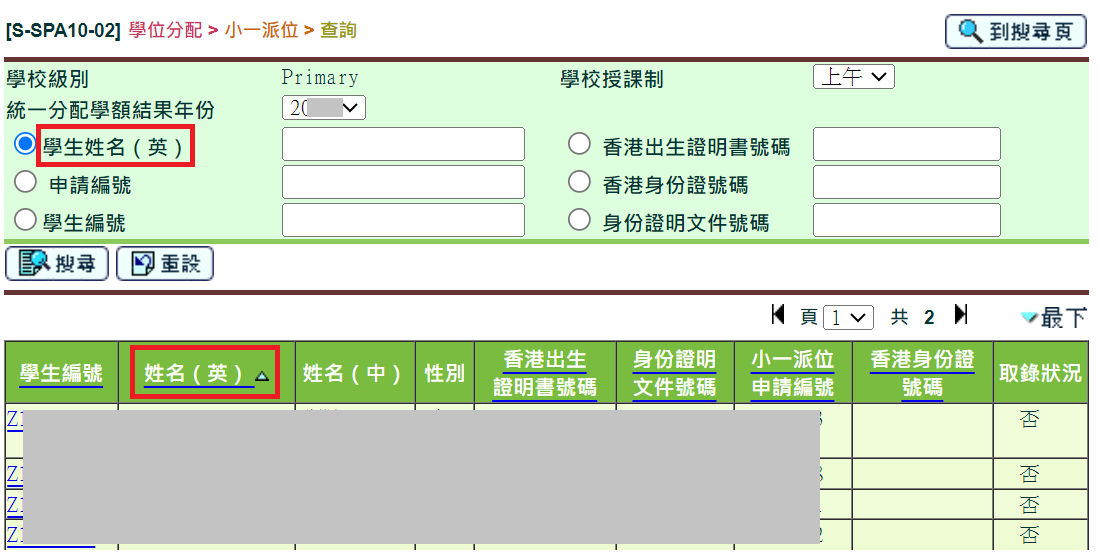 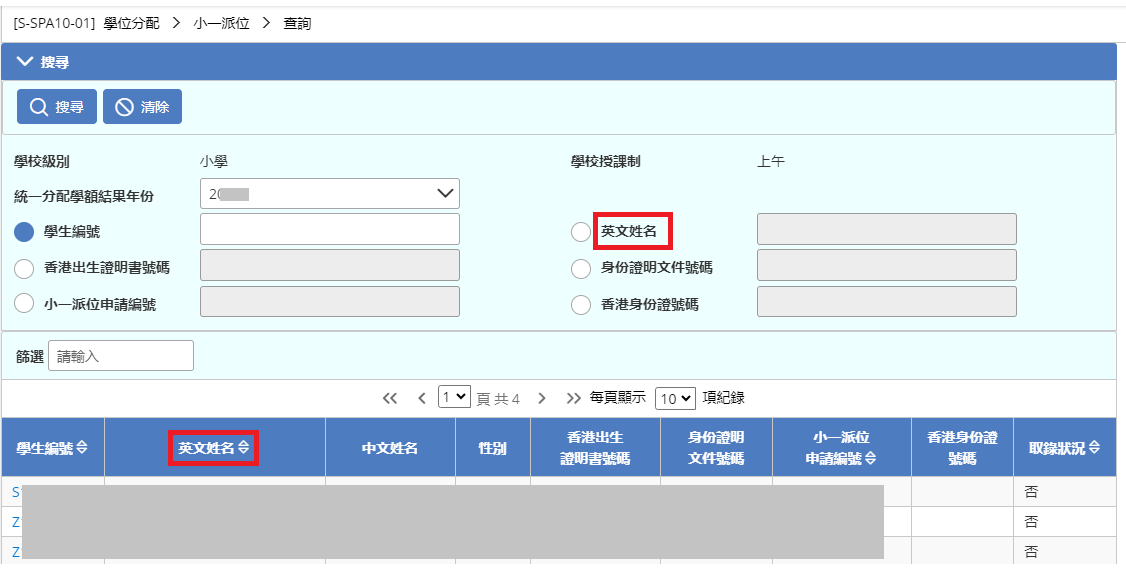 小一派位 > 查詢
按學生編號以檢視學生派位資料
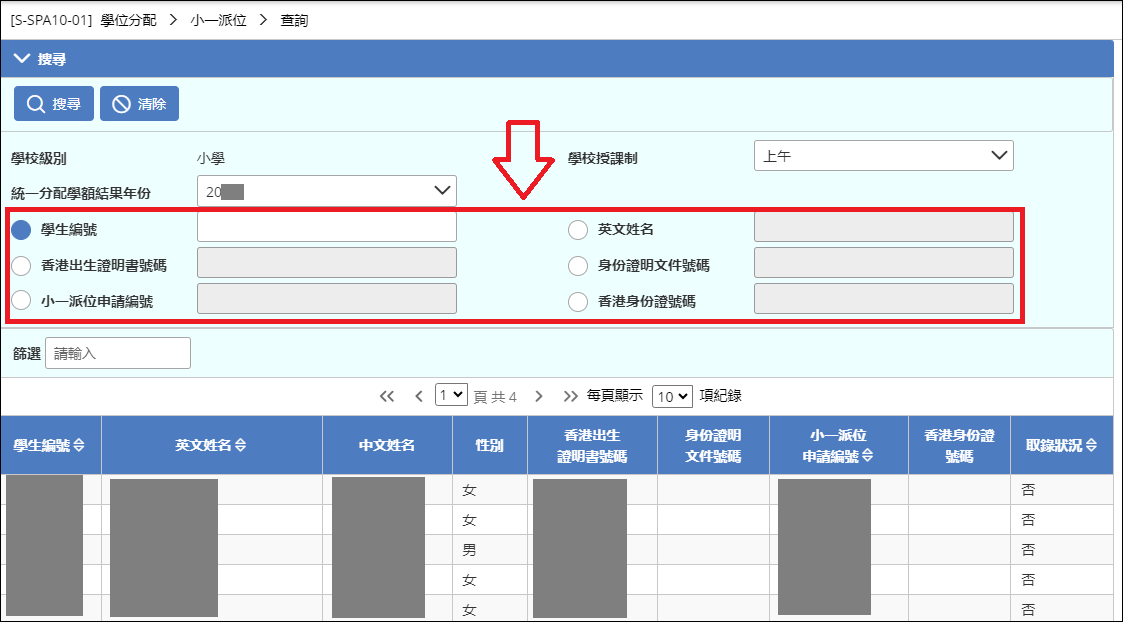 小一派位 > 查詢
檢視學生派位資料
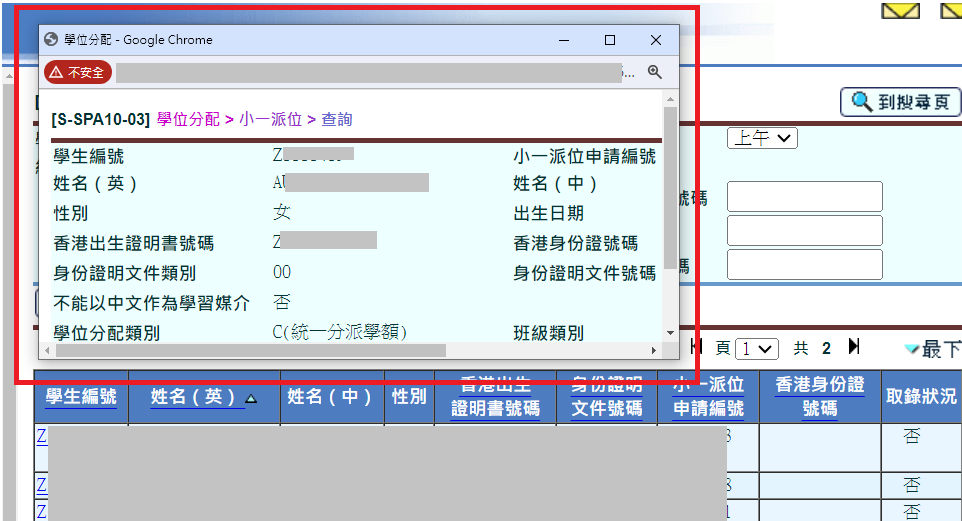 小一派位 > 查詢
檢視學生派位資料
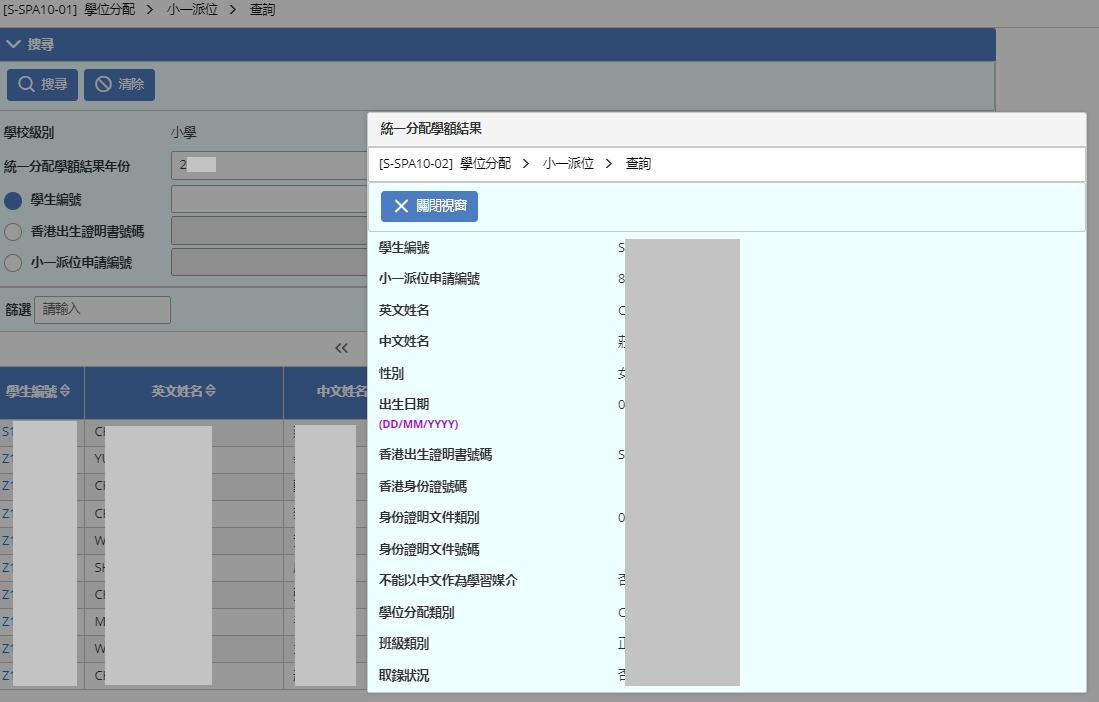 完